System integracji rejestrów handlowych i gospodarczych państw członkowskich UE i EOG (BRIS – Business Register Interconne- ction System)
__________________________________________________________________________________________
MINISTERSTWO SPRAWIEDLIWOŚCI
Departament Informatyzacji i Rejestrów Sądowych
Business Register Interconnection System
Wnioskodawca: Minister Sprawiedliwości

Beneficjent: Ministerstwo Sprawiedliwości

Partnerzy: European Commision, Directorate-General Justice and Consumers
CEL PROJEKTU
Ułatwienie przedsiębiorcom i obywatelom dostępu do aktualnych i wiarygodnych informacji o spółkach prawa handlowego wpisanych do narodowych gospodarczych i handlowych rejestrów państw członkowskich UE i EOG wzmacniając bezpieczeństwo obrotu gospodarczego.
OKRES REALIZACJI PROJEKTU
KOSZT REALIZACJI PROJEKTU
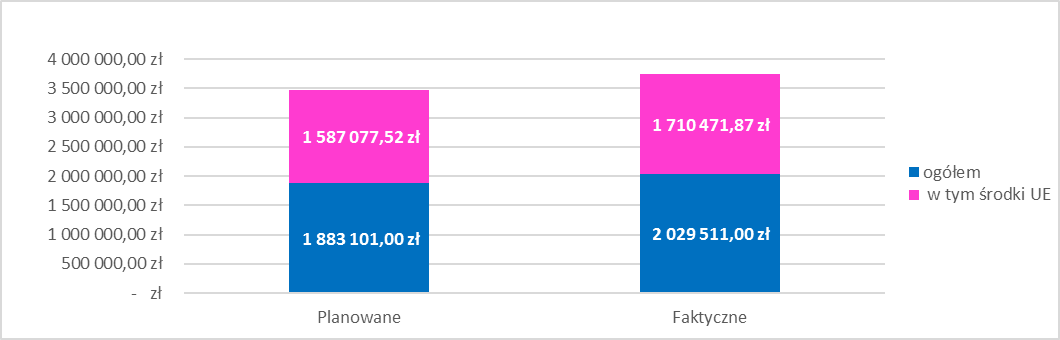 ZAKRES PROJEKTU
Projekt BRIS to integracja rejestrów spółek państw członkowskich UE i Europejskiego Obszaru Gospodarczego implikujący modyfikacje i rozwój systemu teleinformatycznego KRS (STI KRS) funkcjonującego w Ministerstwie Sprawiedliwości od 2001 r. Projekt był realizowany w ramach umów utrzymaniowo-rozwojowo-szkoleniowych zawartych z zewnętrznym wykonawcą wybranym w trybie zamówień publicznych w przetargu nieograniczonym. Poszczególne usługi i funkcjonalności zlecane były jako kolejne modyfikacje i odbierane na bieżąco stopniowo budując wszystkie, wymagane produkty. 
Zgodnie z ustalonym przez KE harmonogramem 8.06.2017 r. system teleinformatyczny KRS został włączony do zintegrowanego systemu rejestrów europejskich BRIS łącząc się z ECP. Polska znalazła się w pierwszej dziesiątce krajów, które wystartowały ze swoim rejestrem handlowym (KRS) w planowanym terminie. Na portalu e-Justice pojawiła się funkcjonalność „Znajdź spółkę”, która umożliwia wyszukiwanie podmiotów prawa handlowego aktualnie spośród 27-ciu krajów europejskich.

* ECP – Centralna Platforma Europejska – platforma cyfrowa przechowująca m.in. bazę podstawowych danych o wybranych formach prawnych spółek państw UE (Polska zgłosiła do systemu BRIS następujące formy prawne: spółkę akcyjna, spółkę z o.o., spółkę komandytowo-akcyjną, spółkę europejską oraz oddział zagranicznego przedsiębiorcy)
PRODUKTY PROJEKTU – integracja
PRODUKTY PROJEKTU – integracja
PRODUKTY PROJEKTU – integracja
PRODUKTY PROJEKTU – integracja
PRODUKTY PROJEKTU – interoperacyjność
Portal e-Justice
ECP – Centralna Platforma Europejska
Oznaczenia powiązanych 
systemów:
        planowany
        modyfikowany
        istniejący
dot. systemów własnych oraz innych jednostek
Żądanie danych z KRS
KRS – Krajowy Rejestr Sądowy
Odesłanie danych z KRS
Informowanie ECP przez KRS,
Odbiór informacji z ECP przez KRS,
RDF – Repozytorium Dokumentów Finansowych
KRS – Krajowy Rejestr Sądowy
REALIZACJA ZALECEŃ KRMC
BEZPIECZEŃSTWO SYSTEMU I DANYCH
TRWAŁOŚĆ PROJEKTU
Okres trwałości: 5 lat
Źródło finansowania utrzymania produktów projektu: w ramach umów serwisowych na system teleinformatyczny Krajowego Rejestru Sądowego, który jako element krytycznej infrastruktury państwa musi mieć zawarte umowy utrzymaniowe.
Najważniejsze ryzyka:
Dziękuję za uwagę
Zbigniew Bohater
Kierownik Projektu BRIS
Wydział Analiz i Rozwoju

zbigniew.bohater@ms.gov.pl